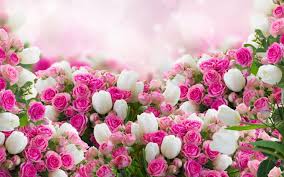 স্বাগতম
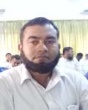 পরিচিতি
শিক্ষক পরিচিতি
 মোঃ মাহমুদুল হাসান সেলিম সরকার
সহকারী শিক্ষক (আইসিটি )
বনগ্রাম হাফেজ উদ্দিন উচ্চ বিদ্যালয়
ঝিনাইগাতী, শেরপুর।
ই-মেইল : salim07034@gmail.com
পাঠ পরিচিতি
 শ্রেণী : সপ্তম  
বিষয় : বাংলাদেশ ও বিশ্ব পরিচয় 
অধ্যায় : ১ম  
পাঠ : বাংলাদেশের স্বাধীনতা সংগ্রাম 
সময় : ৪৫ মিনিট
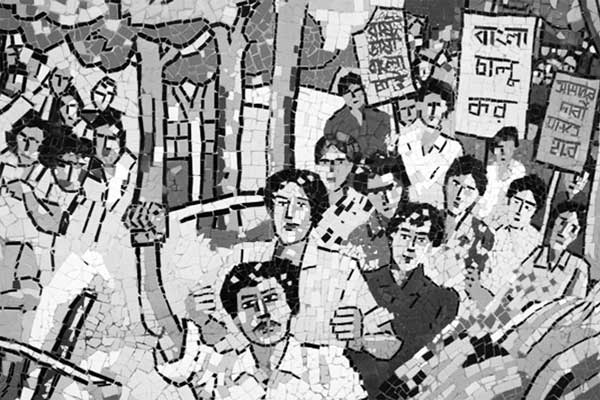 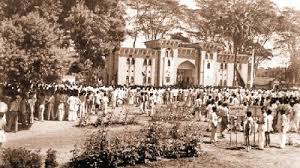 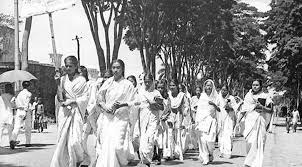 রাষ্ট্রভাষা আন্দোলন
শিখন ফল
এই পাঠ শেষে শিক্ষার্থীরা---
রাষ্ট্রভাষা আন্দোলনের কারন বলতে পারবে।
রাষ্ট্রভাষা আন্দোলনের ঘটনা বর্ণনা করতে পারবে।
রাষ্ট্রভাষা আন্দোলনের তাৎপর্য বিশ্লেষন করতে পারবে।
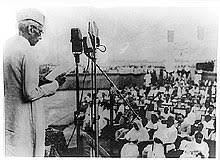 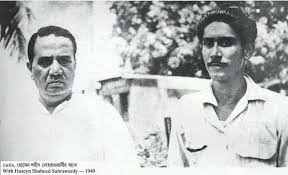 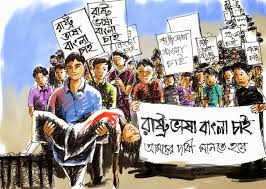 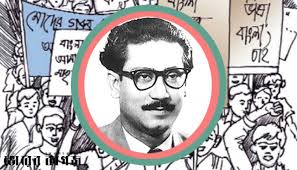 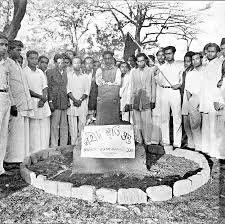 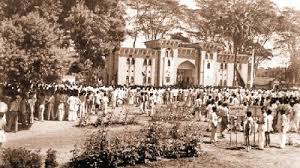 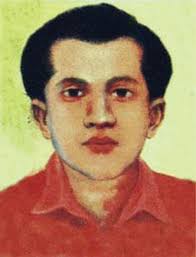 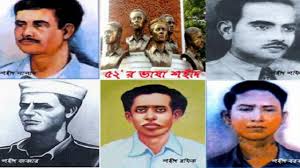 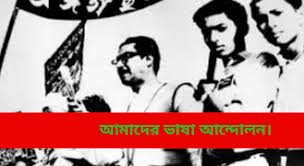 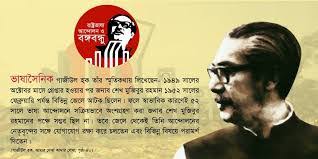 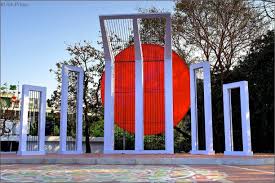 একক কাজ
১। ১৯৪৮ সালে মার্চ মাসে মোঃ আলী জিন্নাহ কি ঘোষনা দেন?
২। কোন বাঙ্গালী পাকিস্তান গনপরিষদে বাংলার পক্ষে প্রস্তাব উত্থাপন করেন?
দলীয় কাজ
১। ১৯৪৮ সালে ভাষা আন্দোলনে ২১ ও ২২ শে ফেব্রুয়ারী নেতৃত্ব দানকারী ভাষা শহীদদের নাম লেখ ।
মূল্যায়ন
১৯৪৮ সালে ১১ই মার্চ গ্রেফতার নেতাদের নাম বল।
ভাষা শহীদদের জন্য নির্মিত শহিদ মিনার কোথায় 
      তৈরী করা হয়।
বাড়ীর কাজ
রাষ্ট্রভাষা আন্দোলনের তাৎপর্য বিশ্লেষন কর।
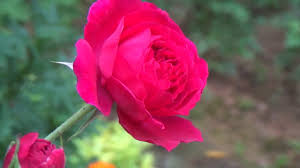 সবাইকে ধন্যবাদ